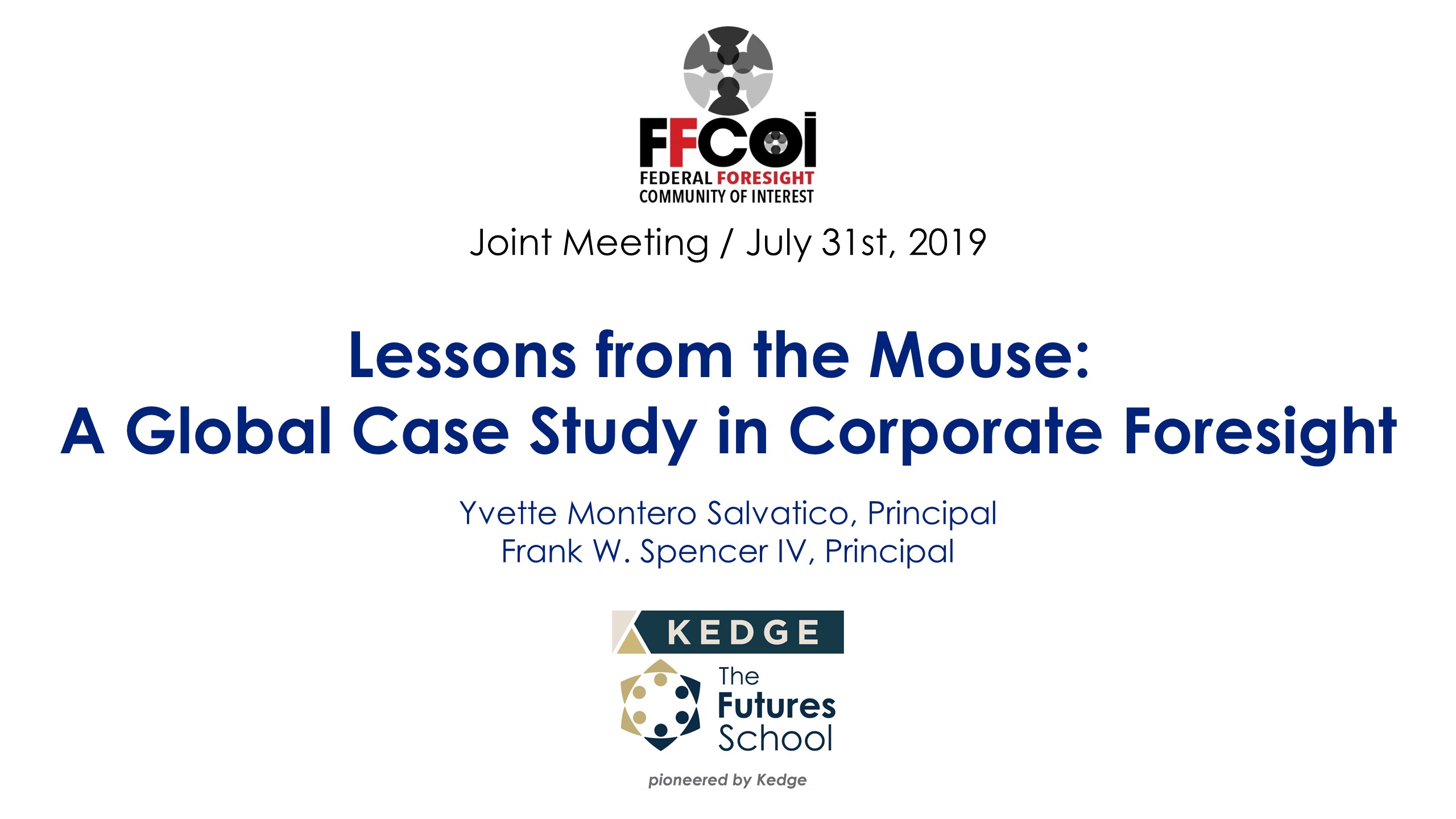 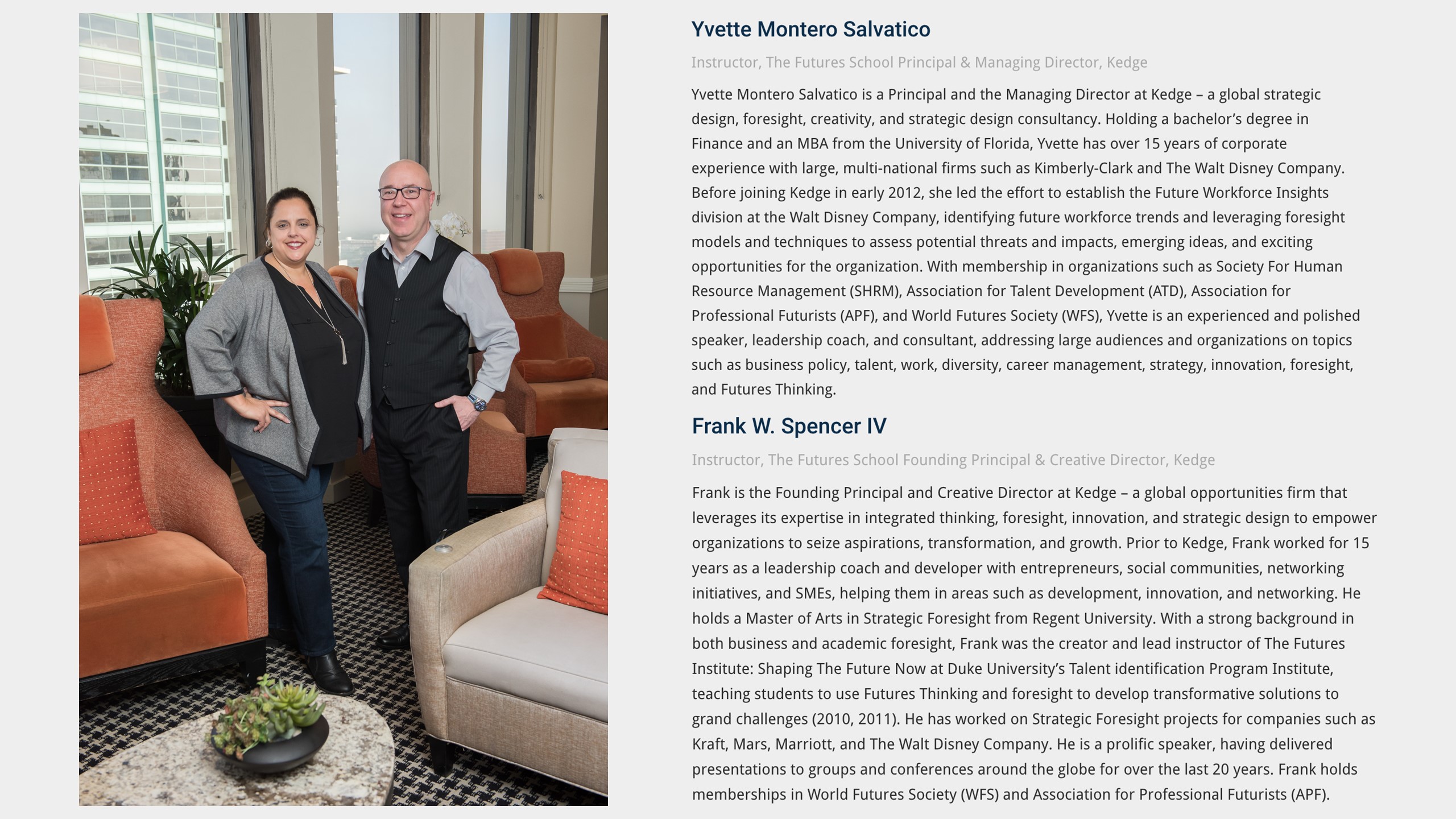 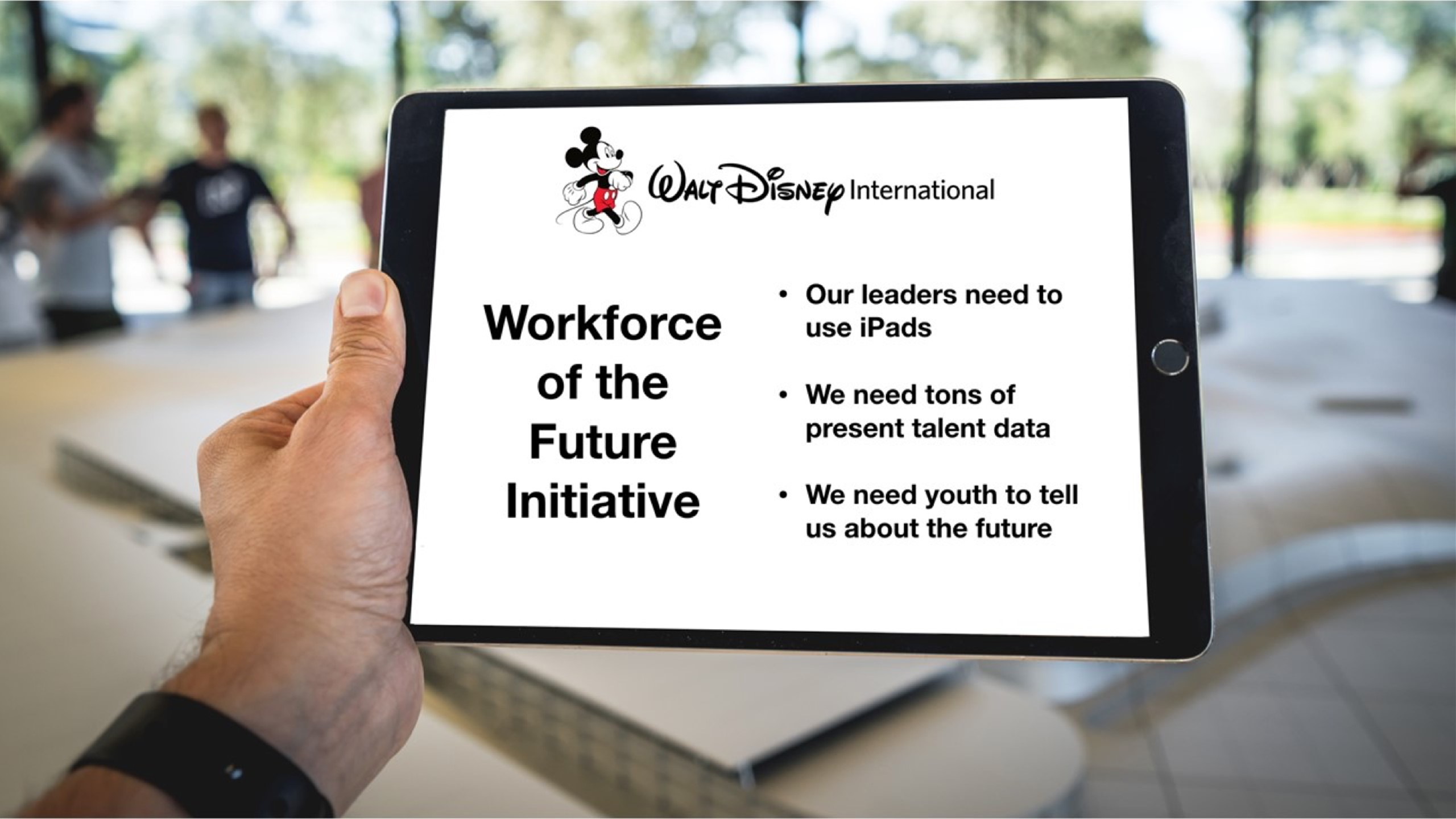 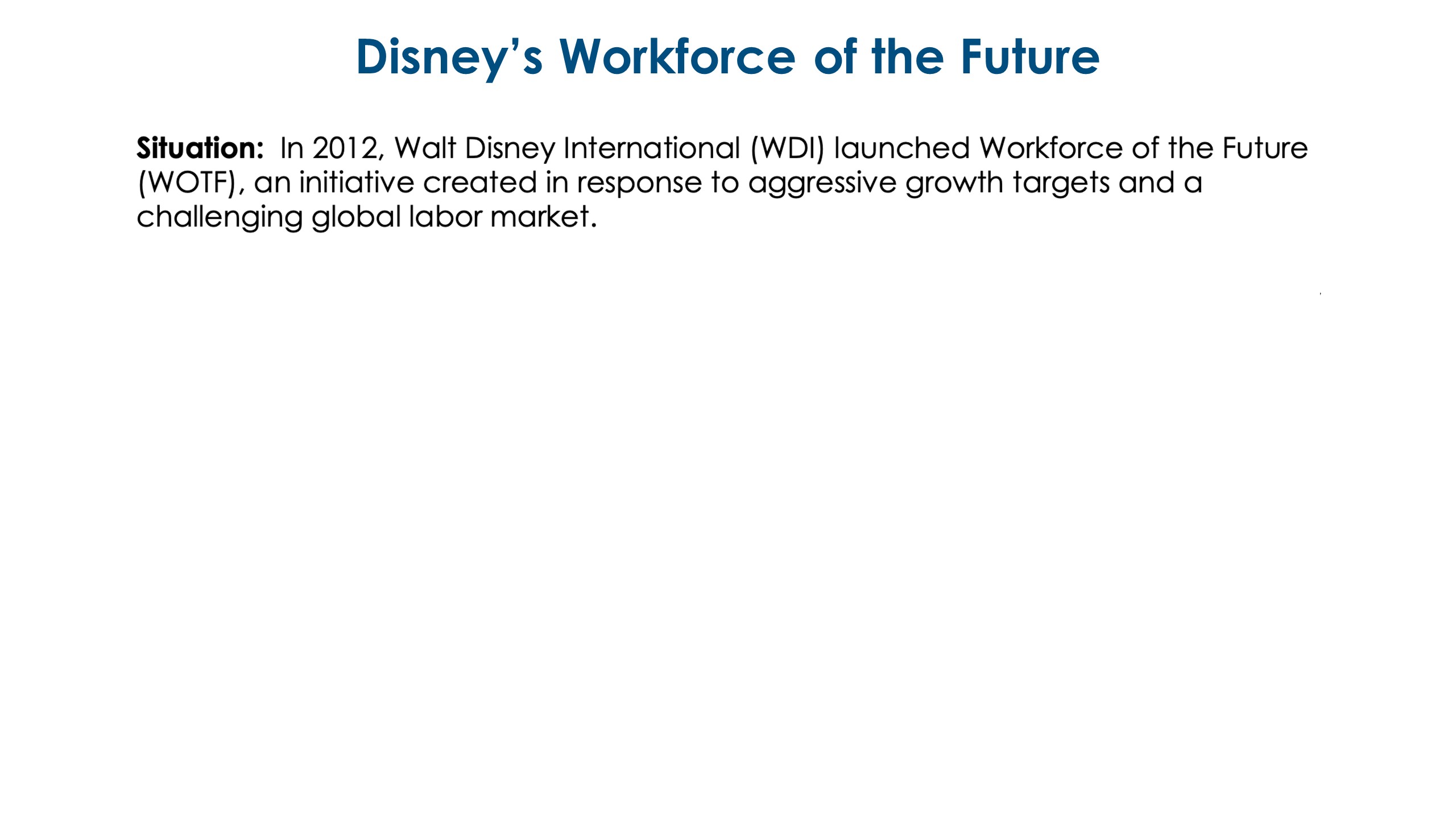 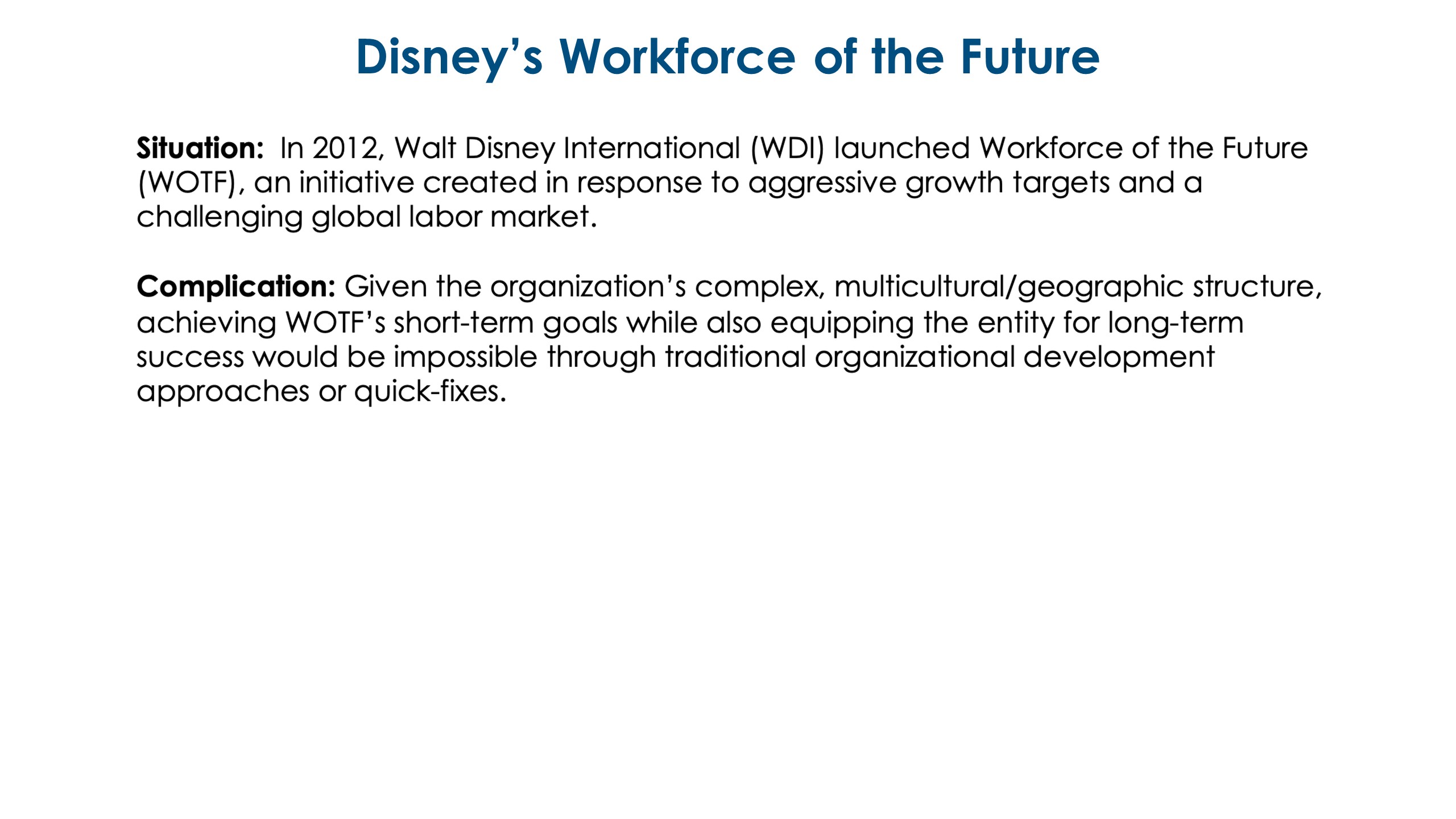 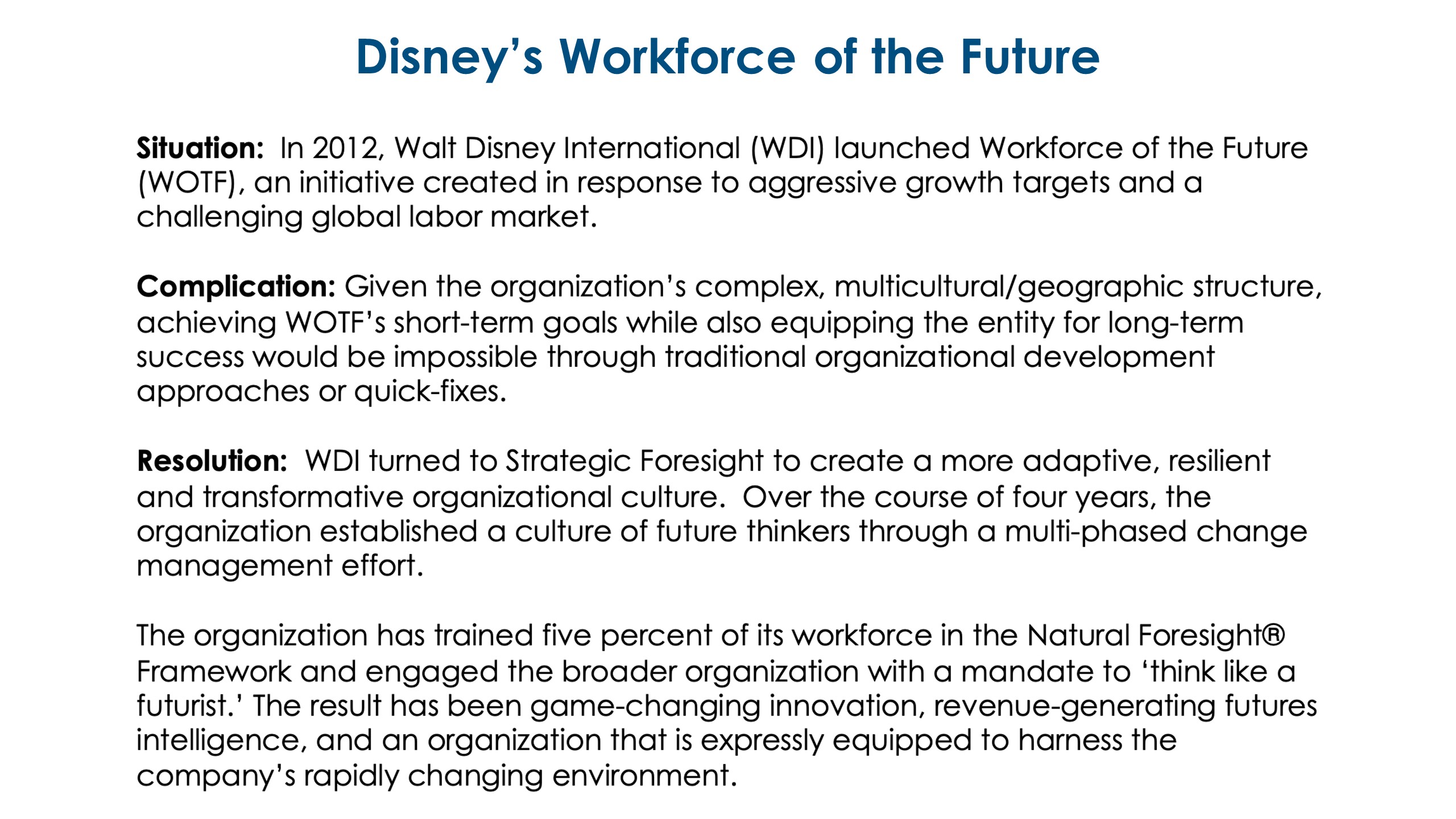 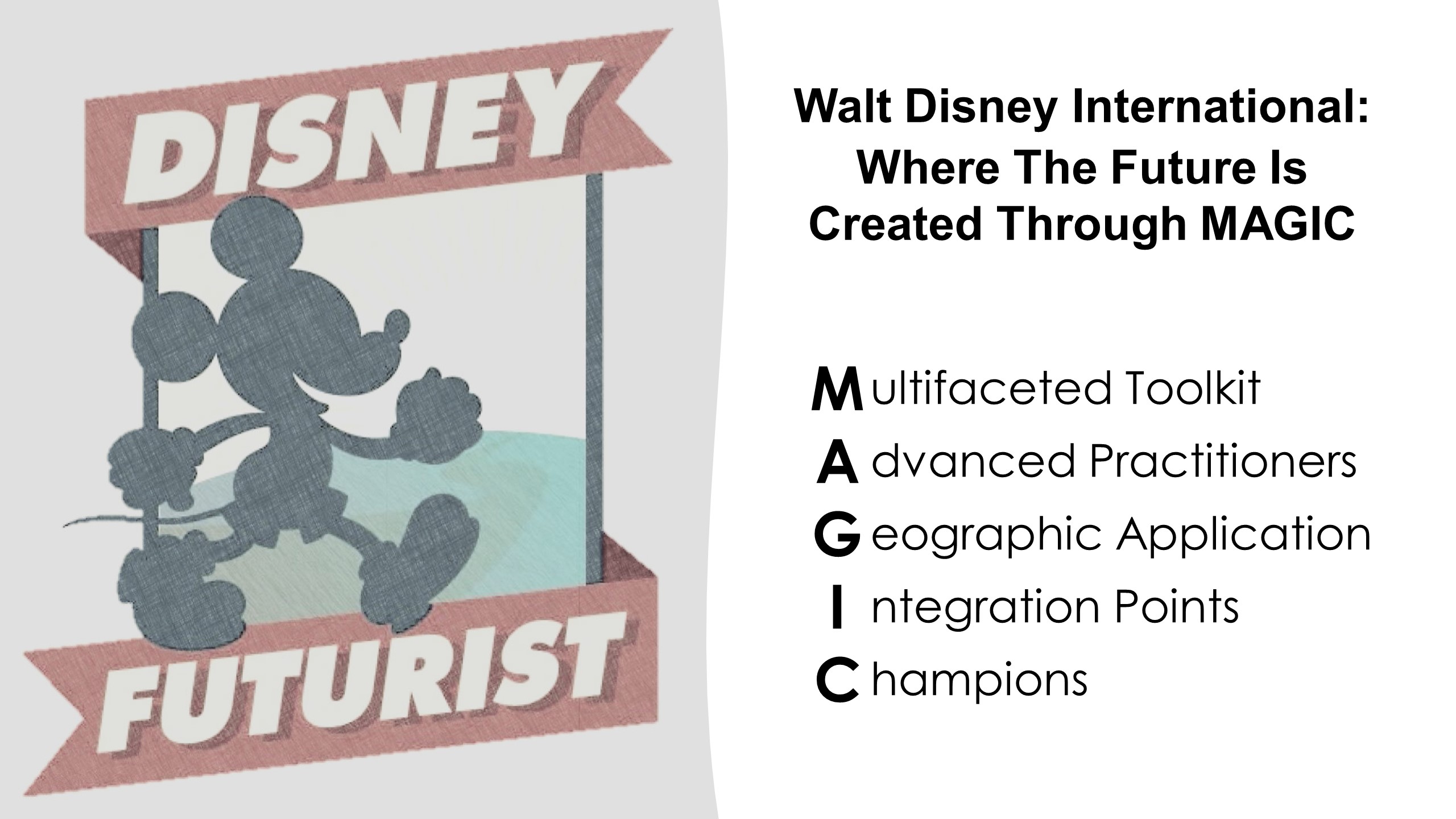 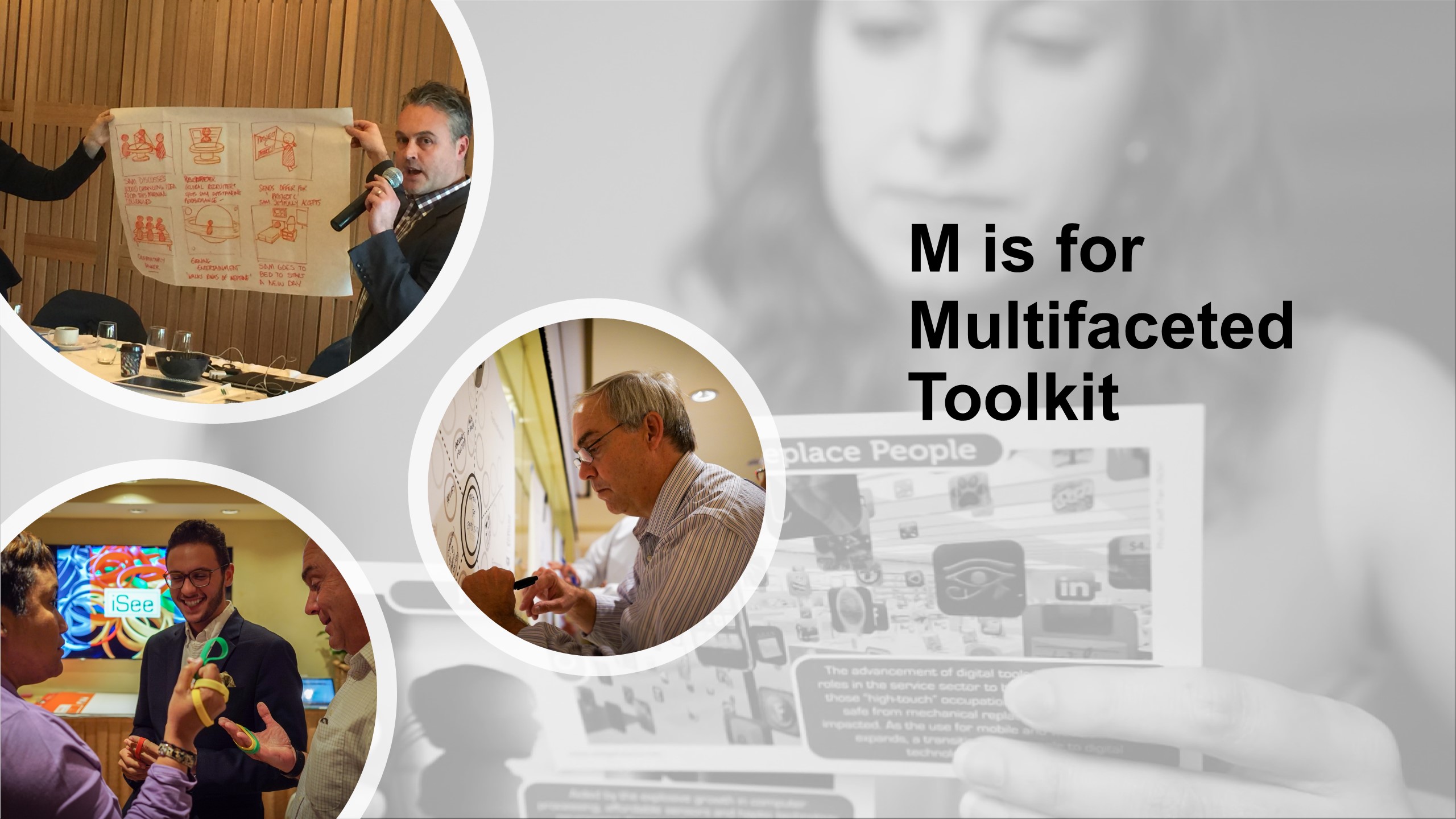 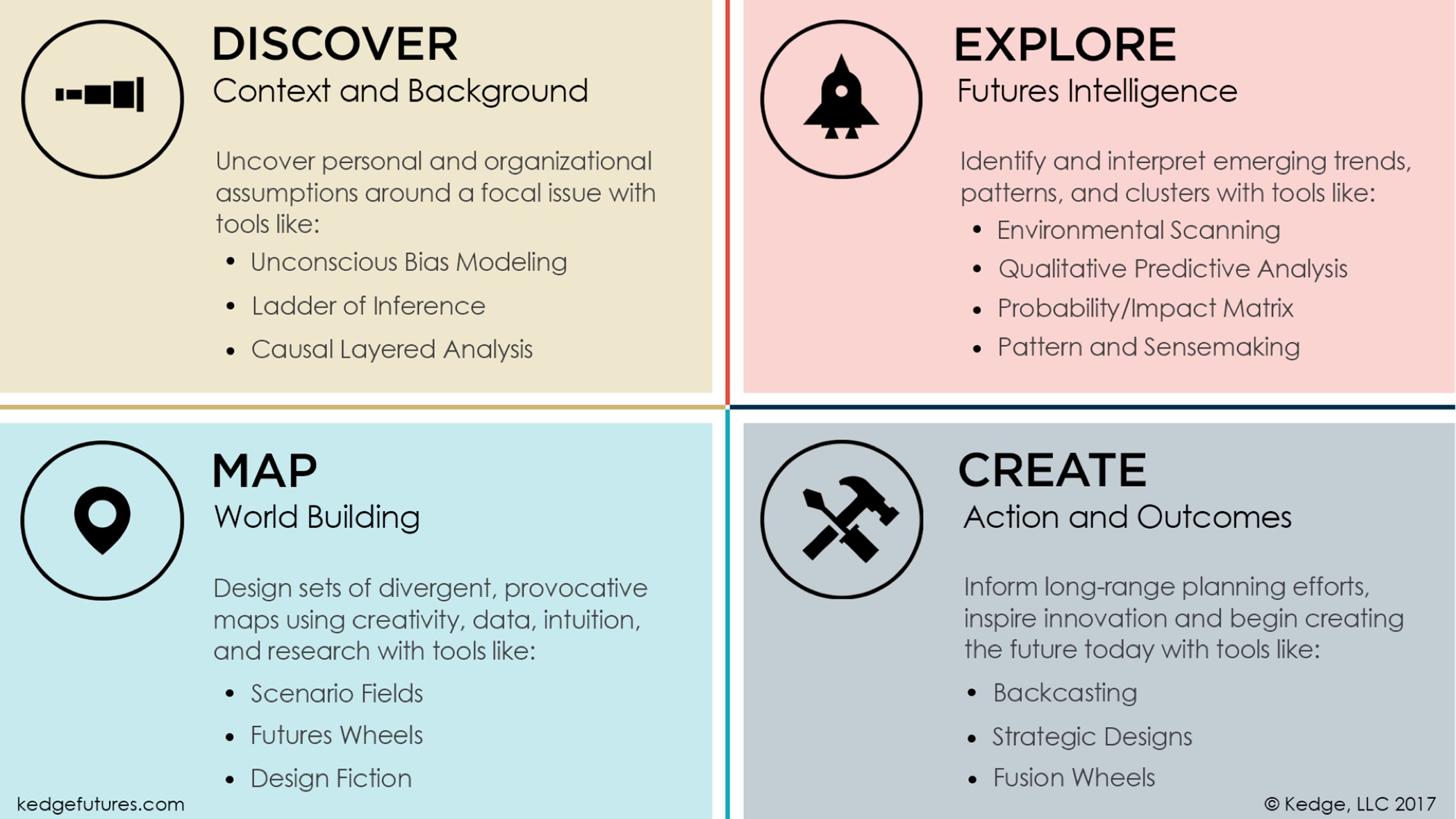 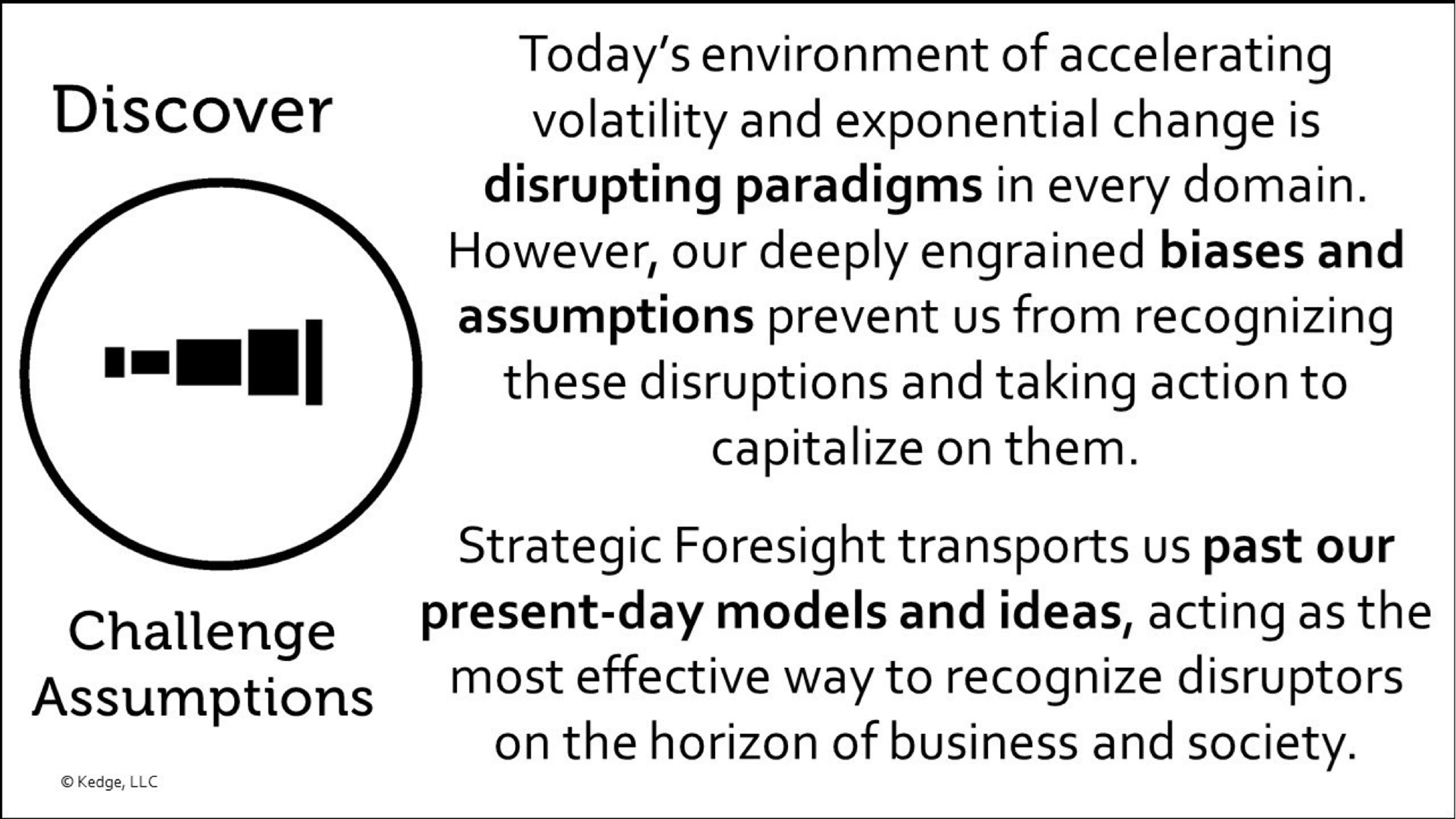 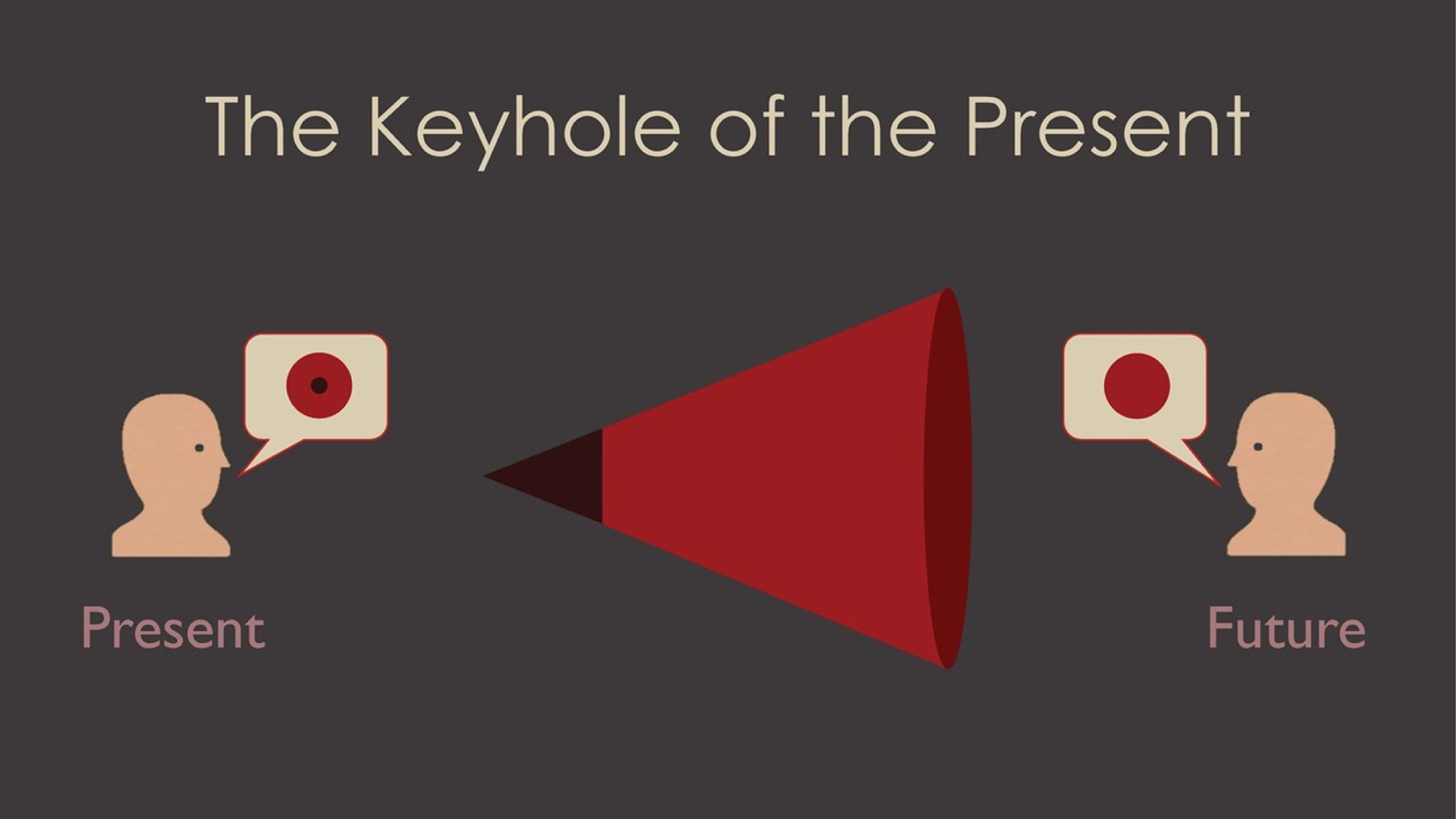 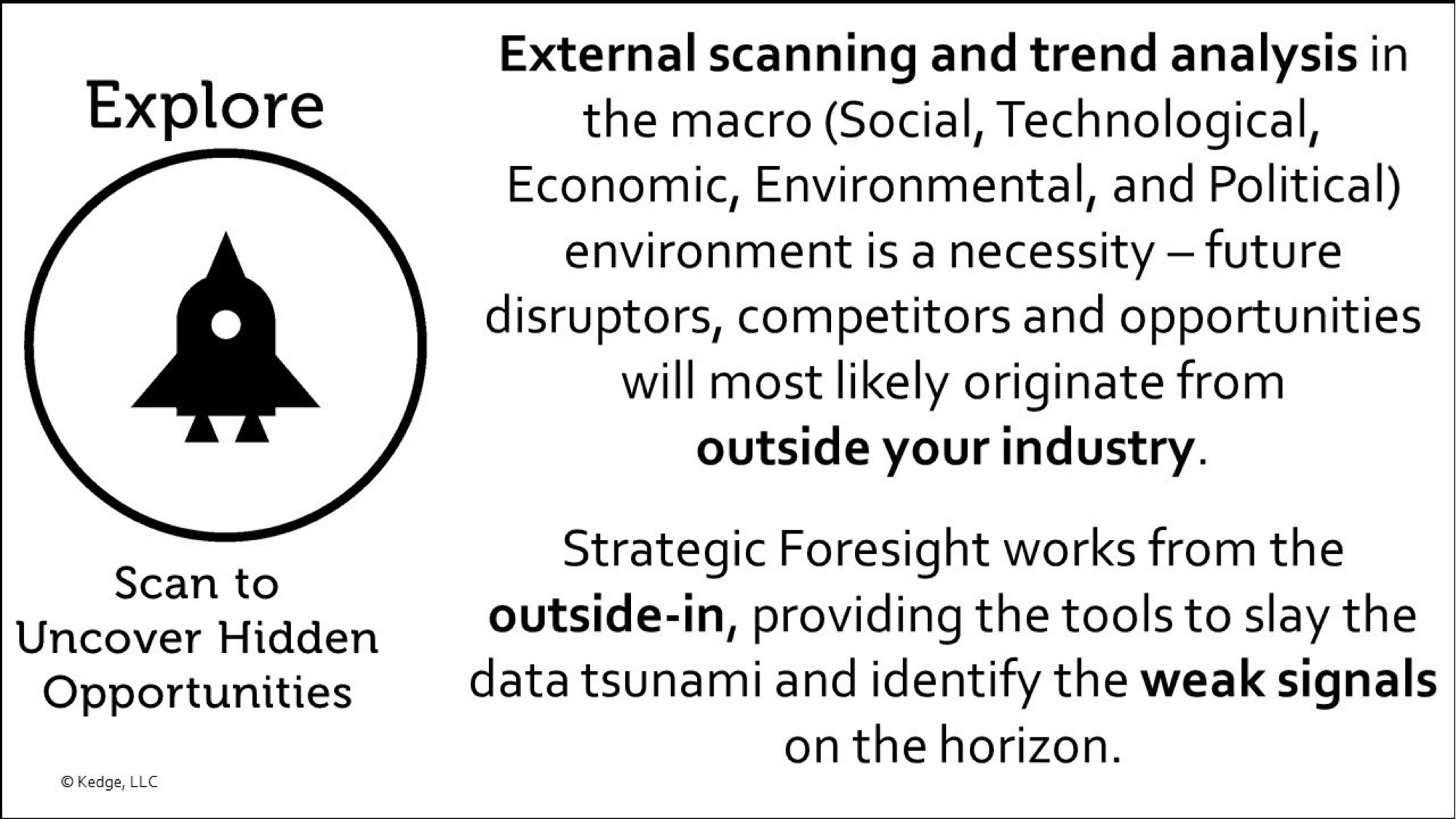 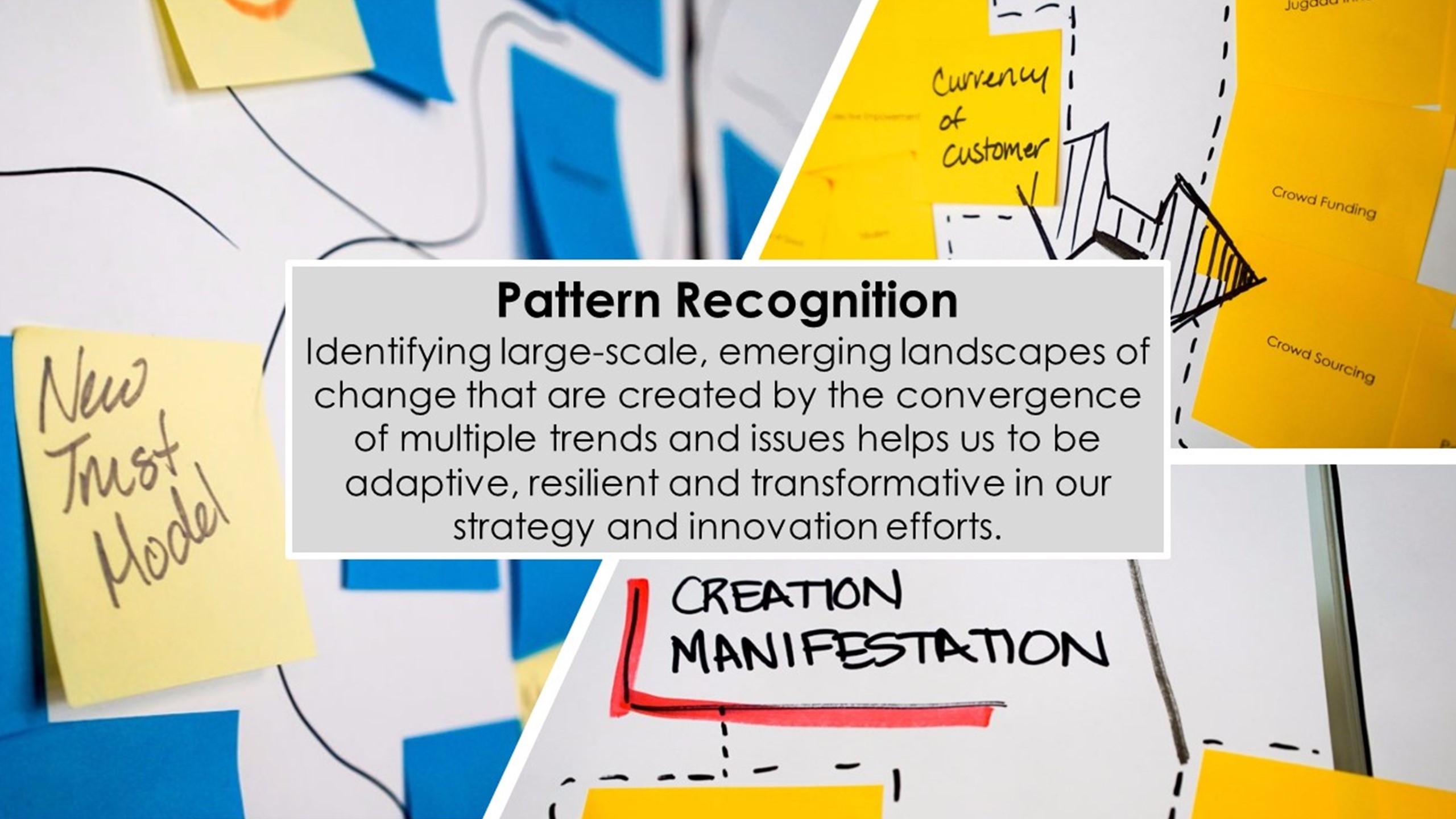 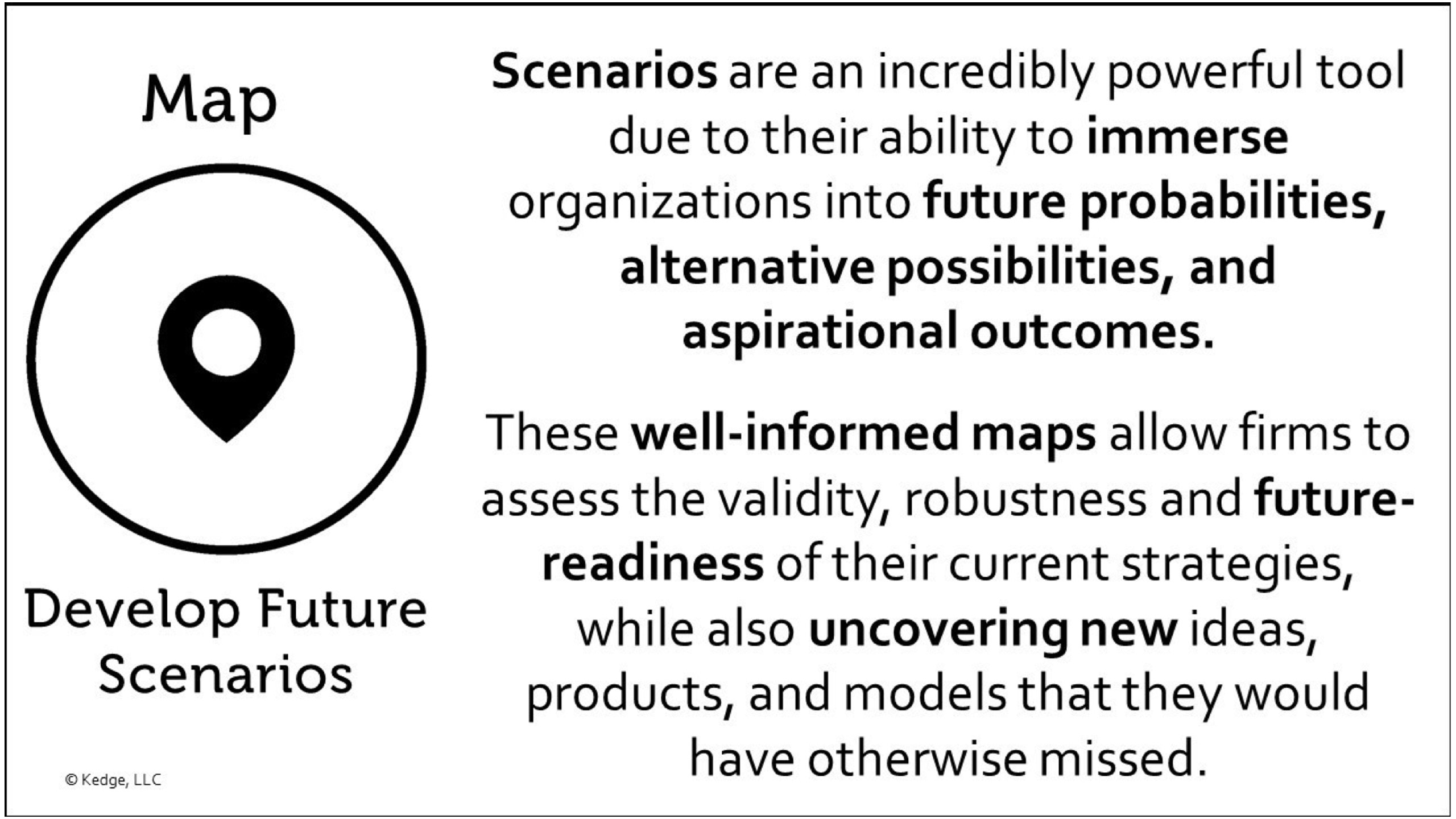 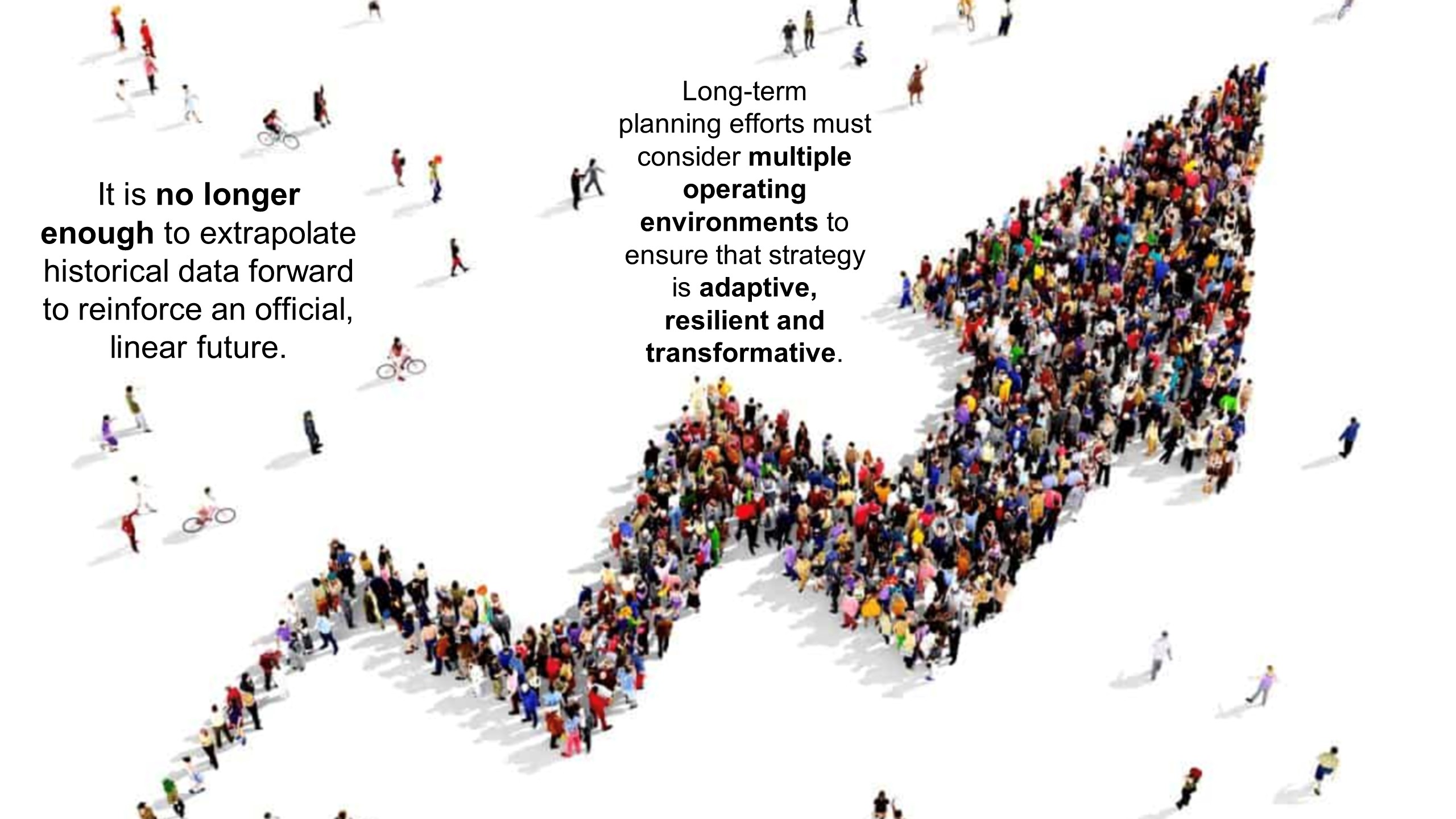 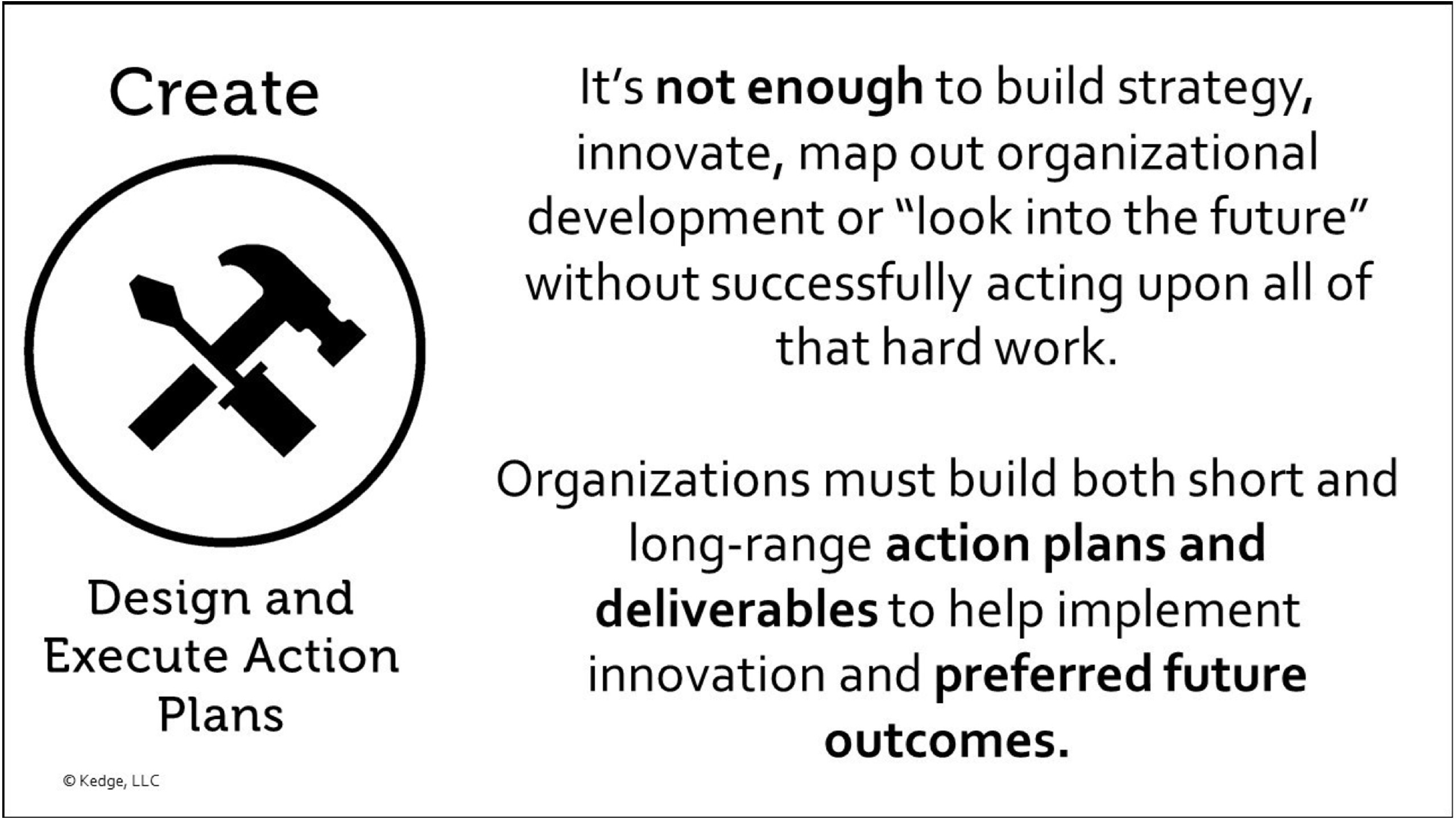 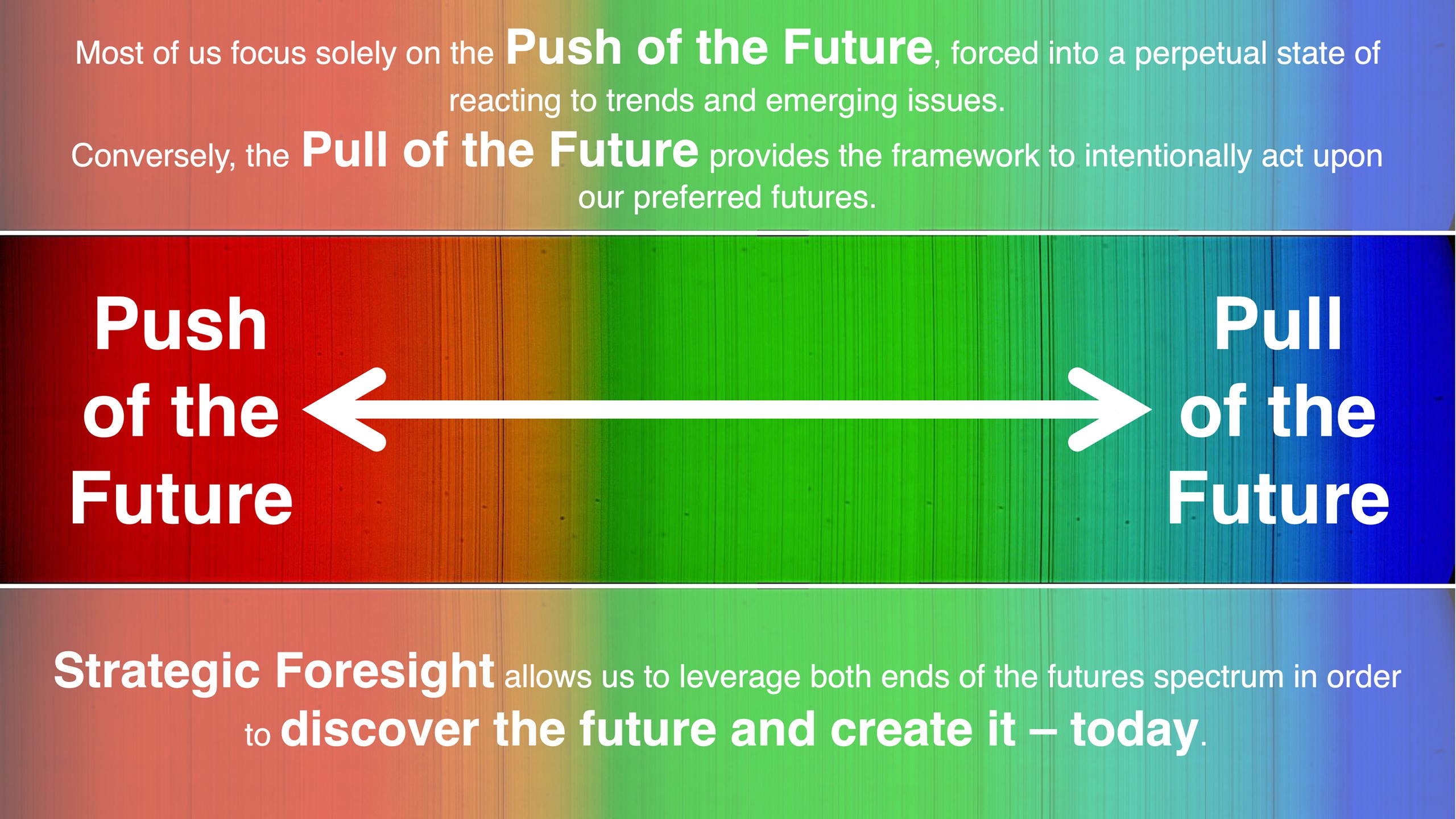 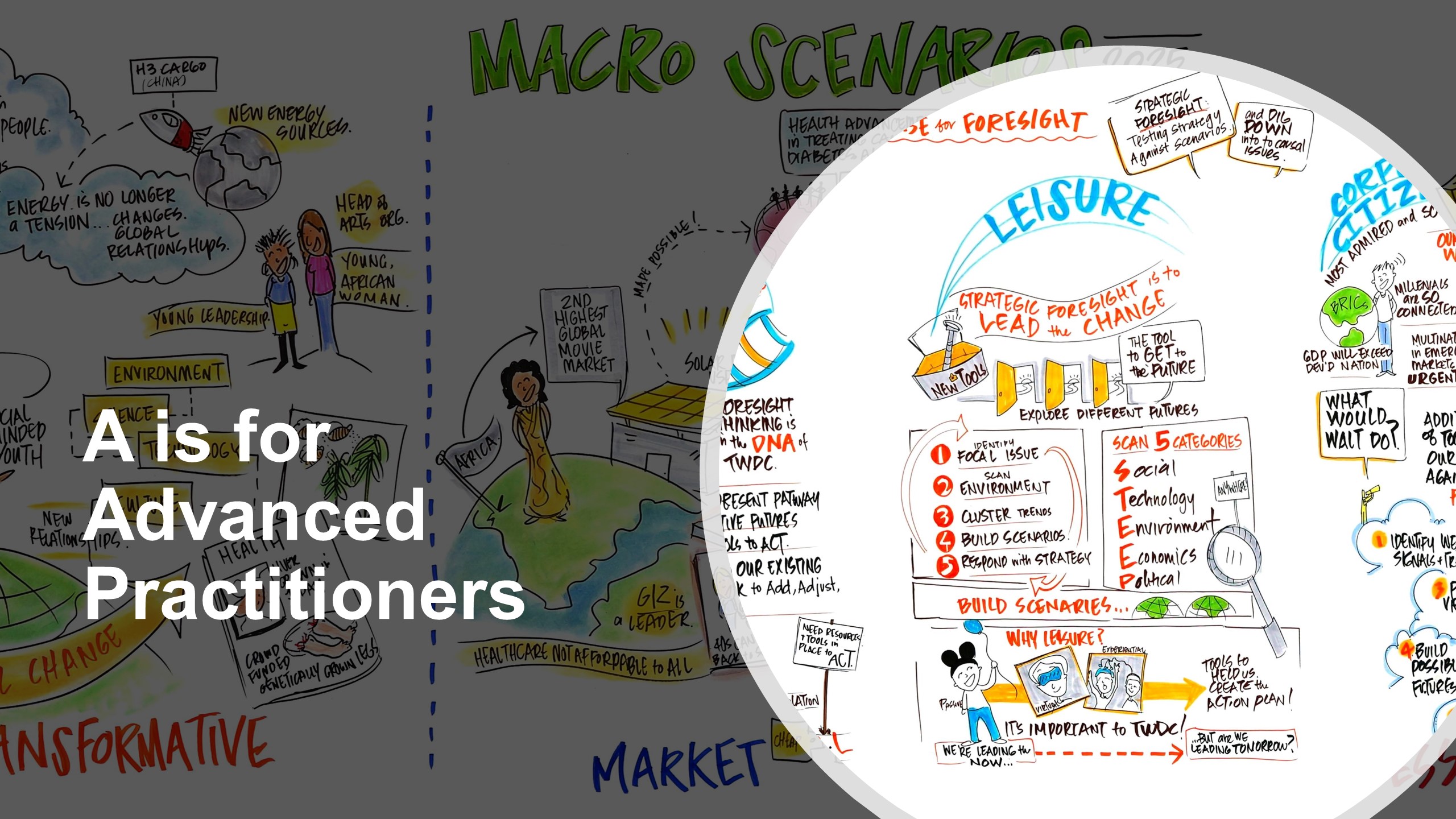 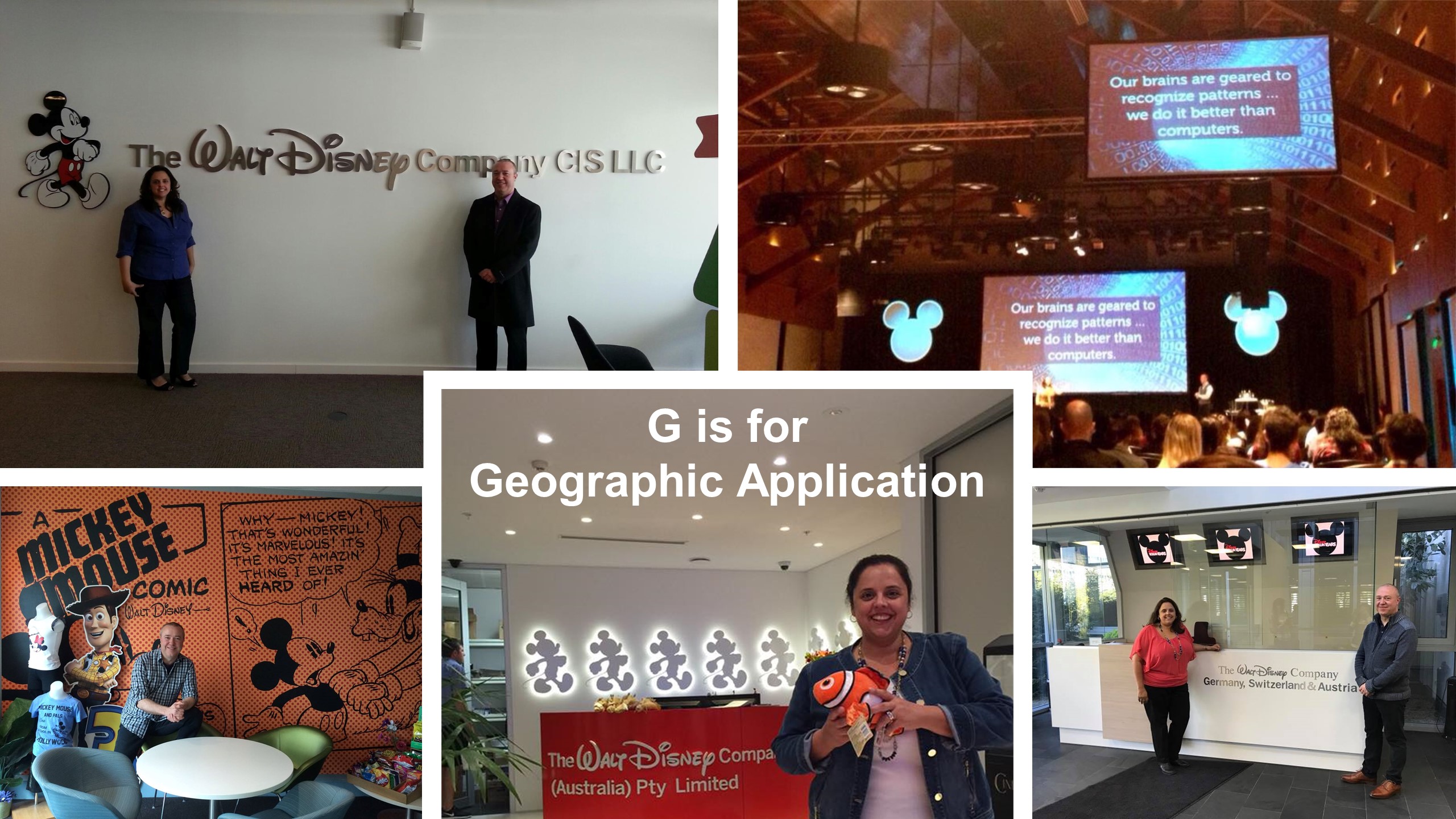 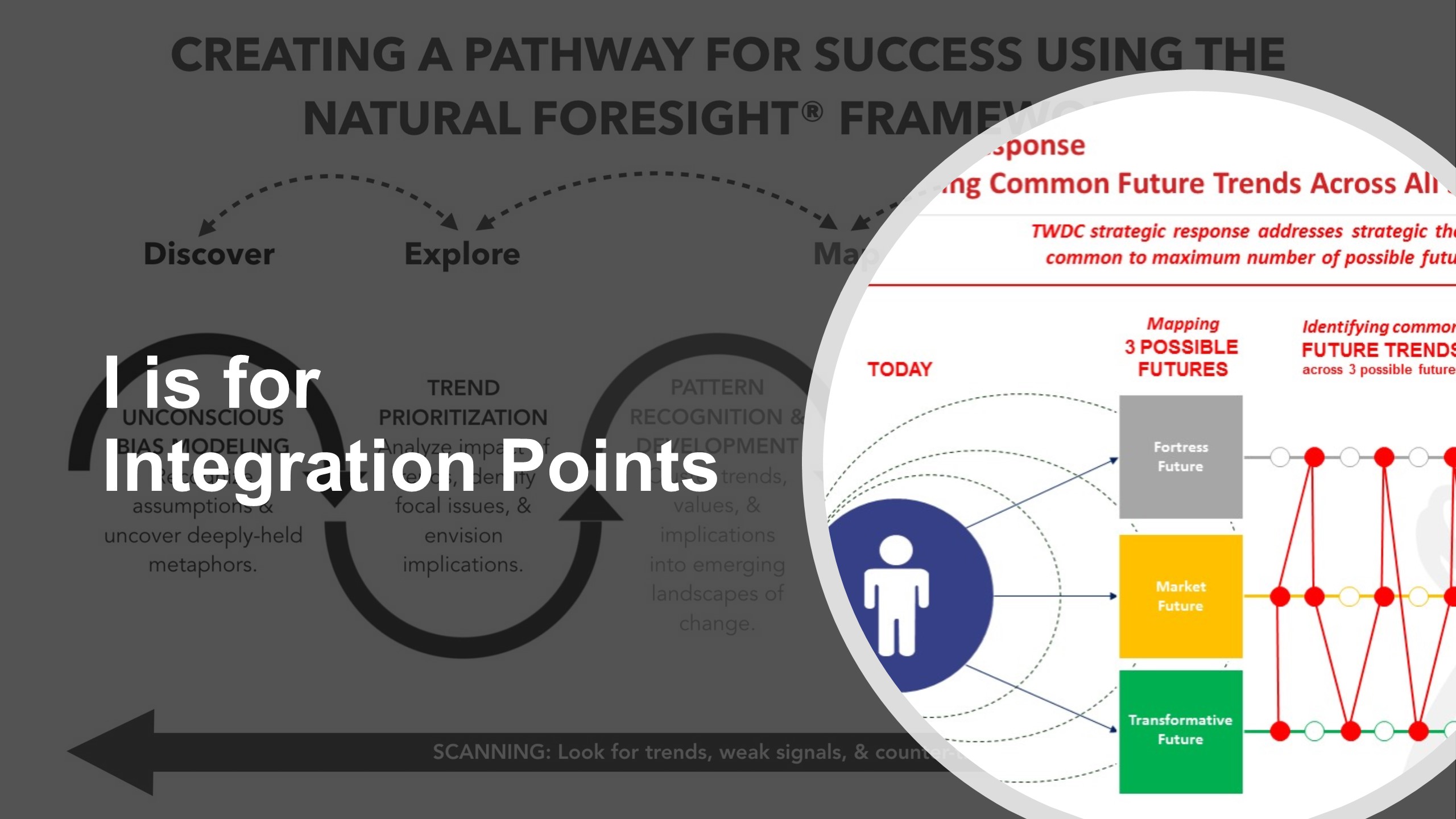 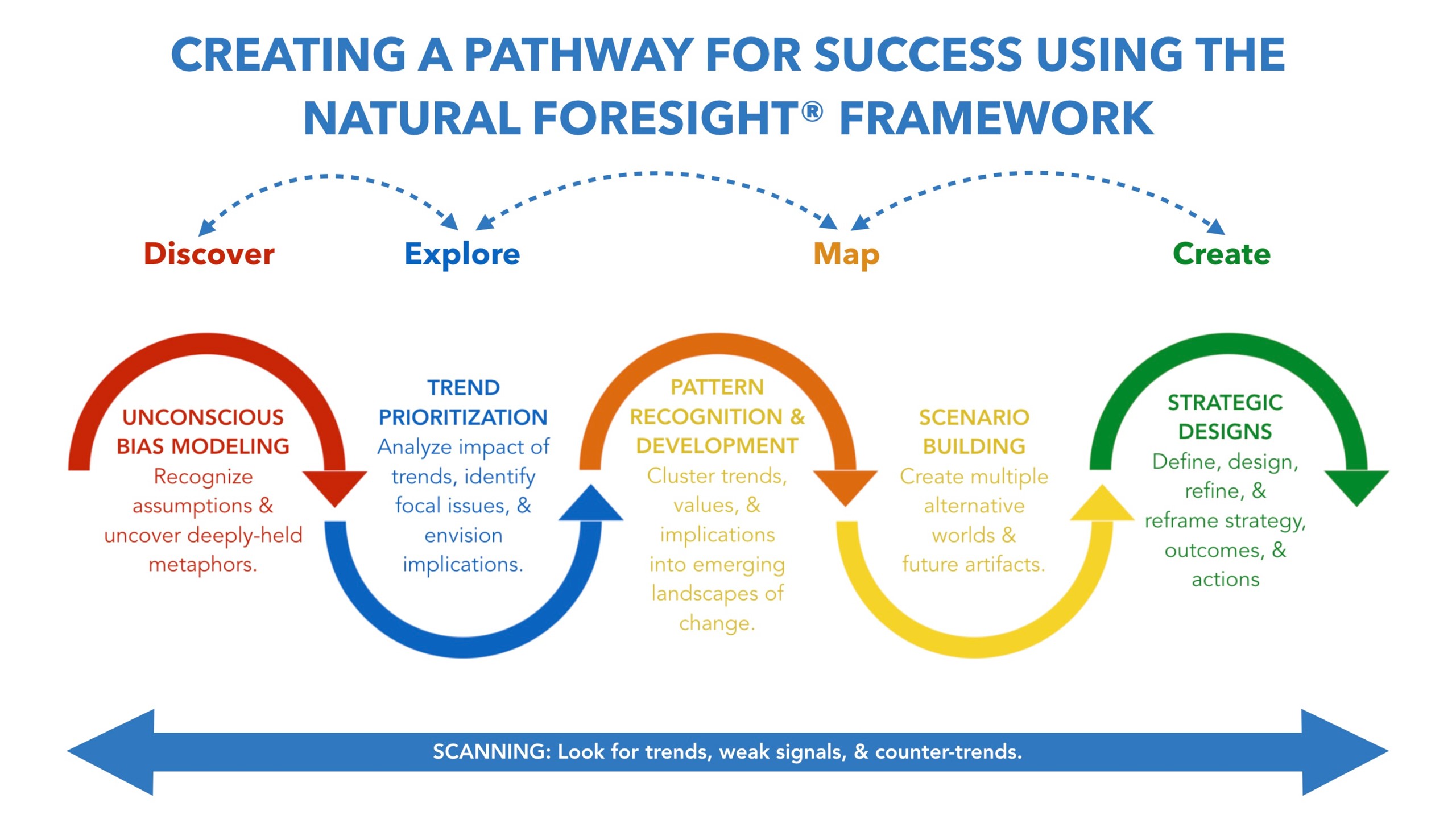 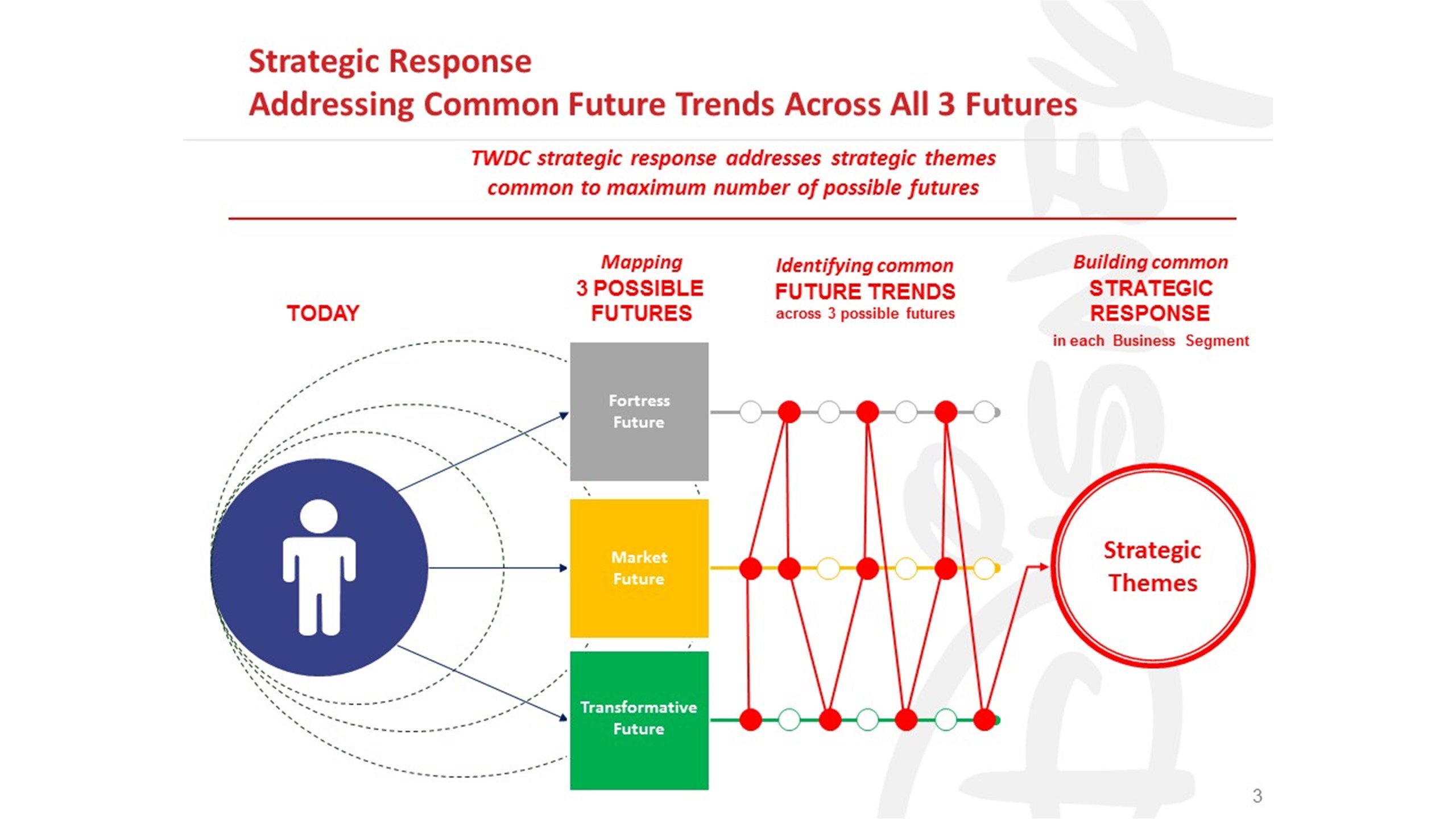 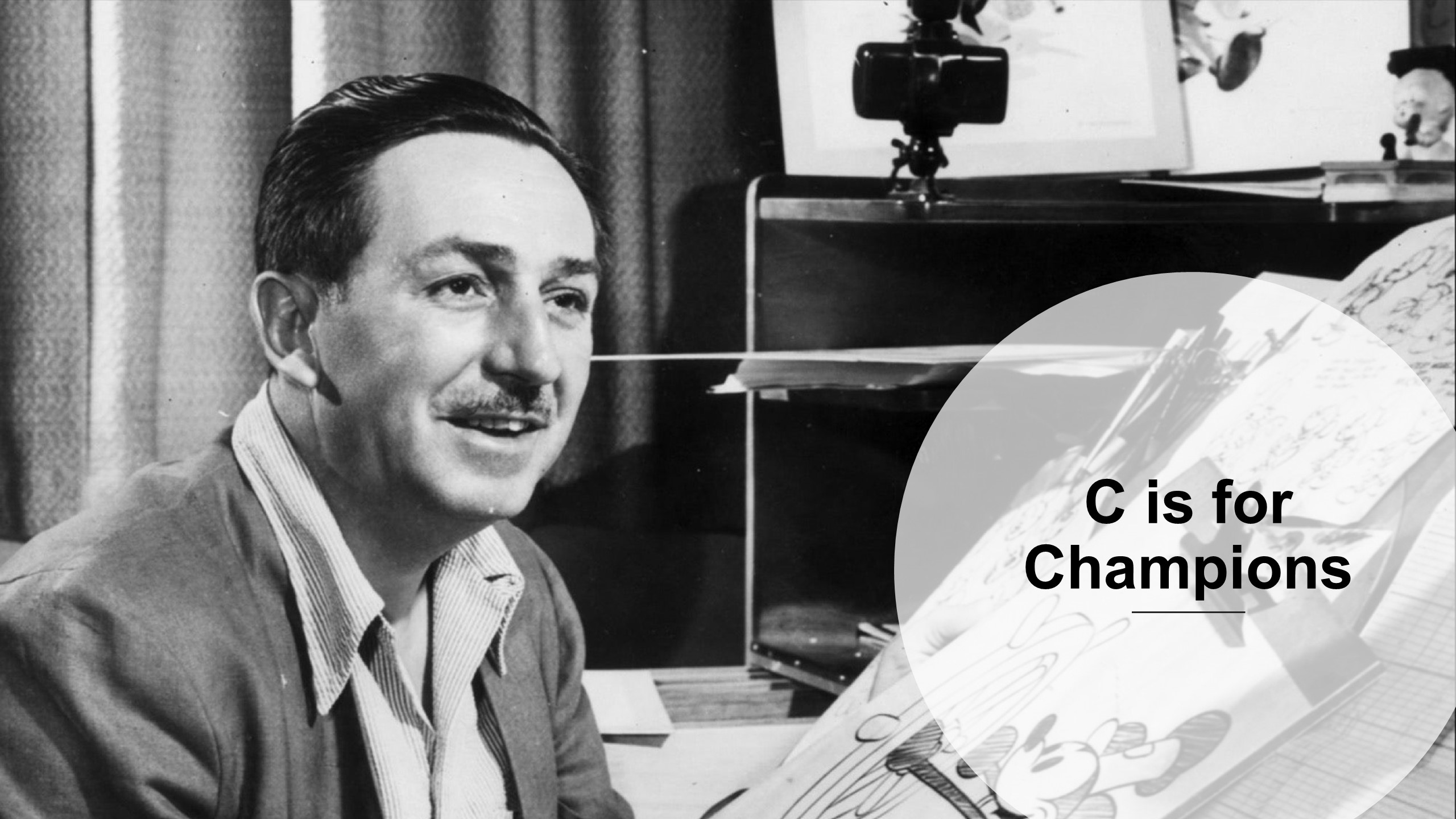 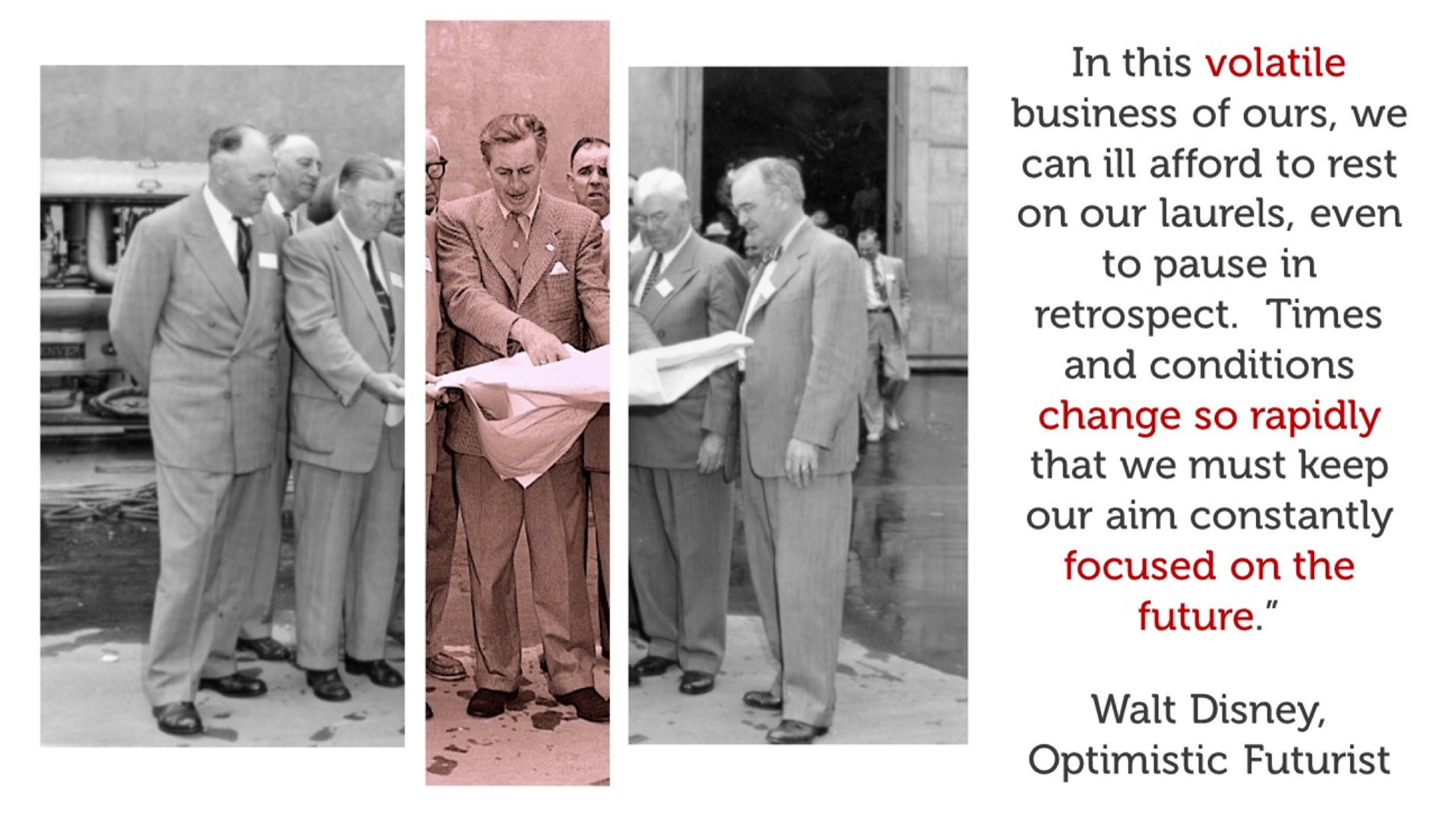 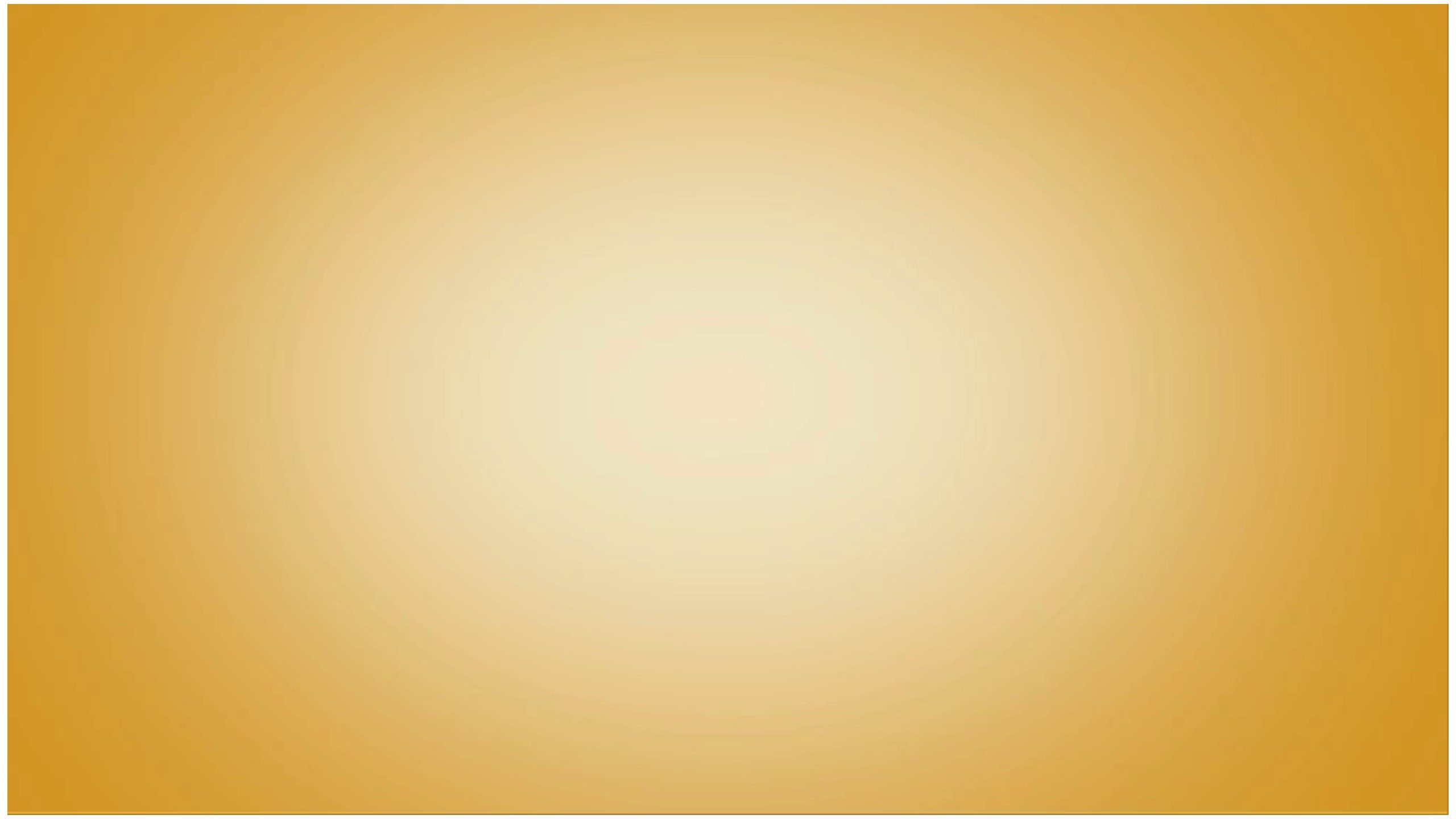 Insert Video Here
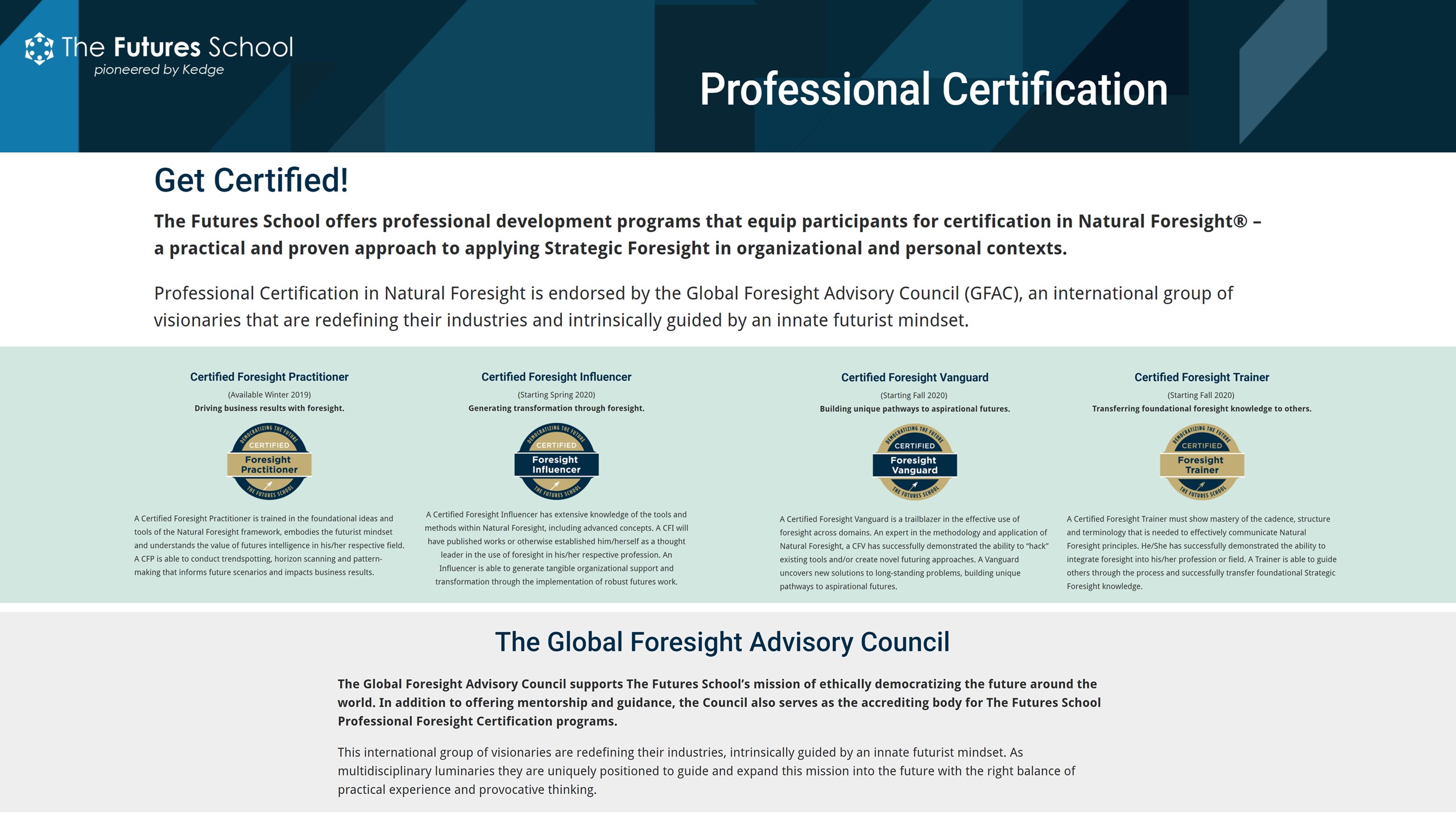 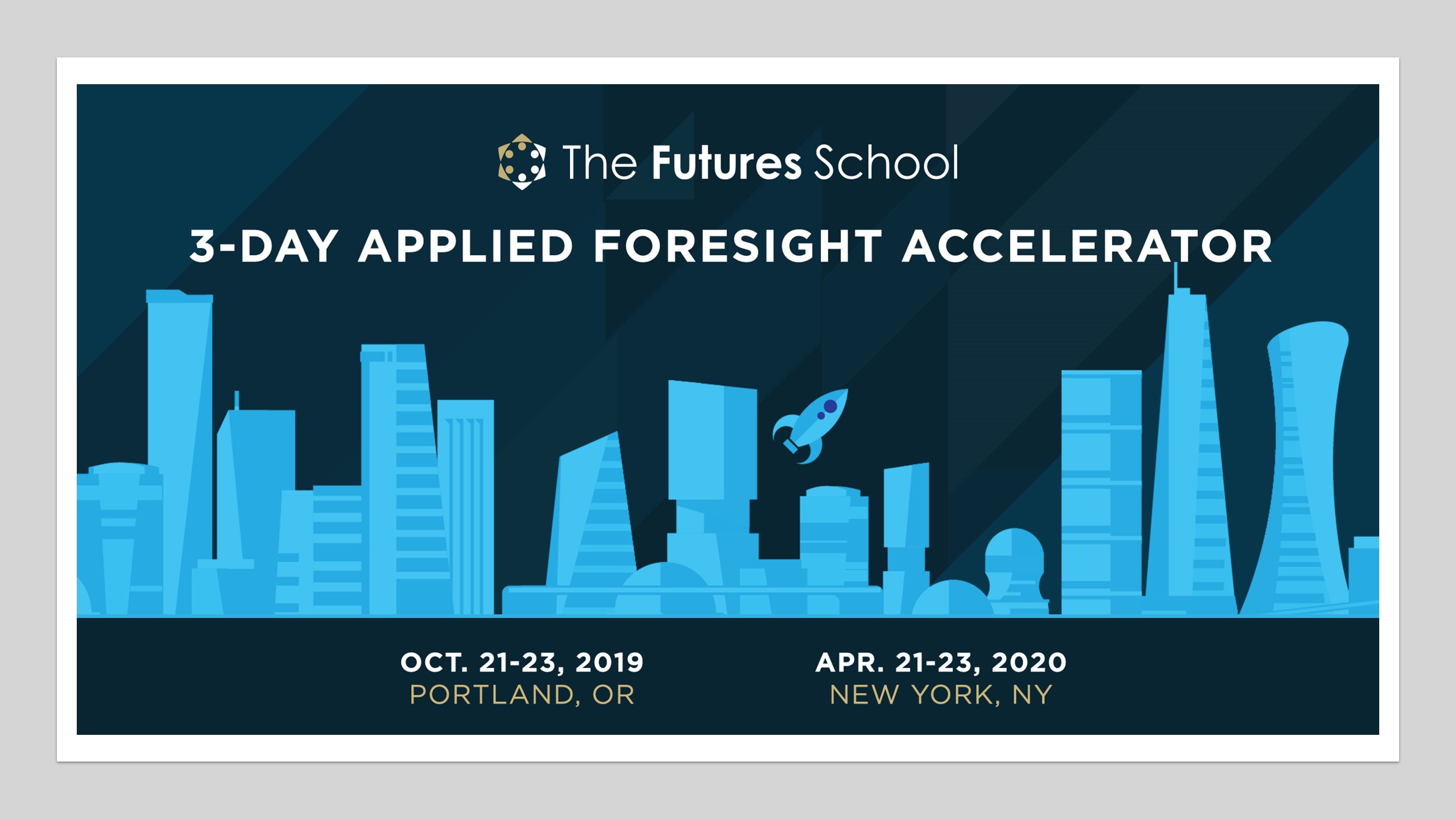